STRUCTURI REPETITIVE CU​ NUMĂR NECUNOSCUT DE PAȘI
Probleme tip 1
Se citesc mai multe numere până la întâlnirea unei valori. .................. Să se afișeze ………….
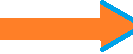 PB_ cât timp _1.1. Se citesc numere de la tastatură până la întâlnirea valorii 0. 
 Să se calculeze suma numerelor citite.
 
 
   întreg x, suma
   citește x                                           // citesc primul număr
   suma ← 0                               //  initial suma=0
  ┌  cât timp ( x != 0 ) execută      //  cât timp x  0
   |          suma ← suma + x             //  adaug  acest nr la sumă
   |          citește x                              //  citesc următorul număr
  └ sf. cât timp
   scrie suma
!= operatorul “diferit de”
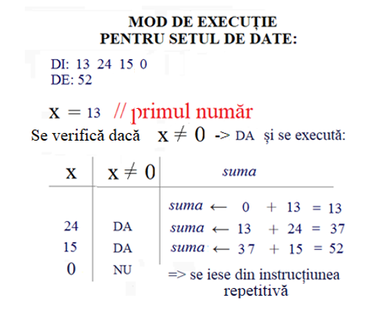 
 




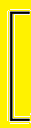 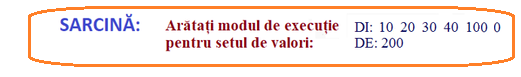 Să dăm alte exemple ....Se citesc numere de la tastatură până la întâlnirea valorii 100.  Să se calculeze suma numerelor citite.
Care este condiția?
DI 1:   5	 15        13         20        100
DE 1: 53
Se citesc numere de la tastatură până la întâlnirea valorii 30.  Să se calculeze suma numerelor citite.
DI 2:   25	 40      30
DE 2: 65
Se citesc numere de la tastatură până la întâlnirea valorii 50.  Să se calculeze suma numerelor citite.
DI 3:   10	 15       10       10      60       2         5       50
DE 3: 112
Probleme tip 2
PRELUCRAREA CIFRELOR UNUI NUMĂR
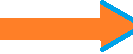 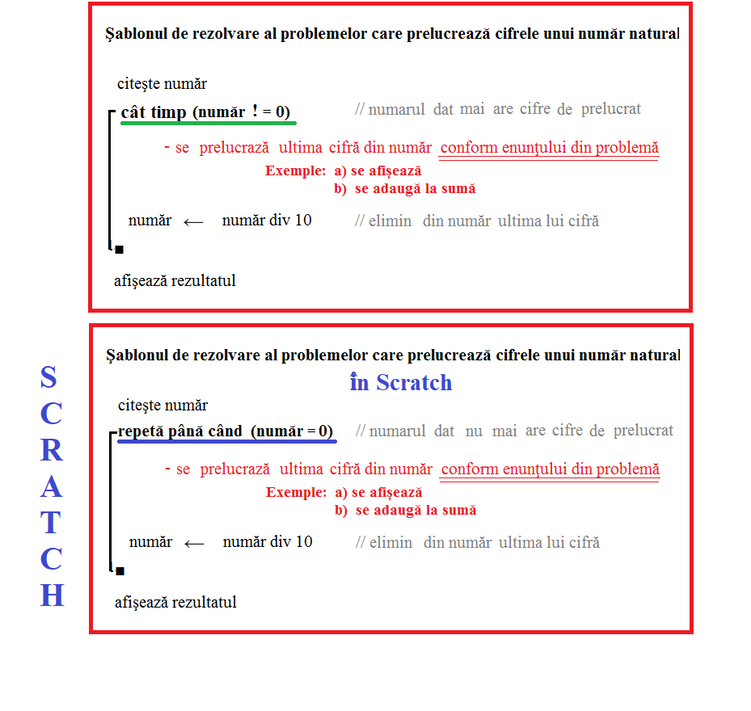 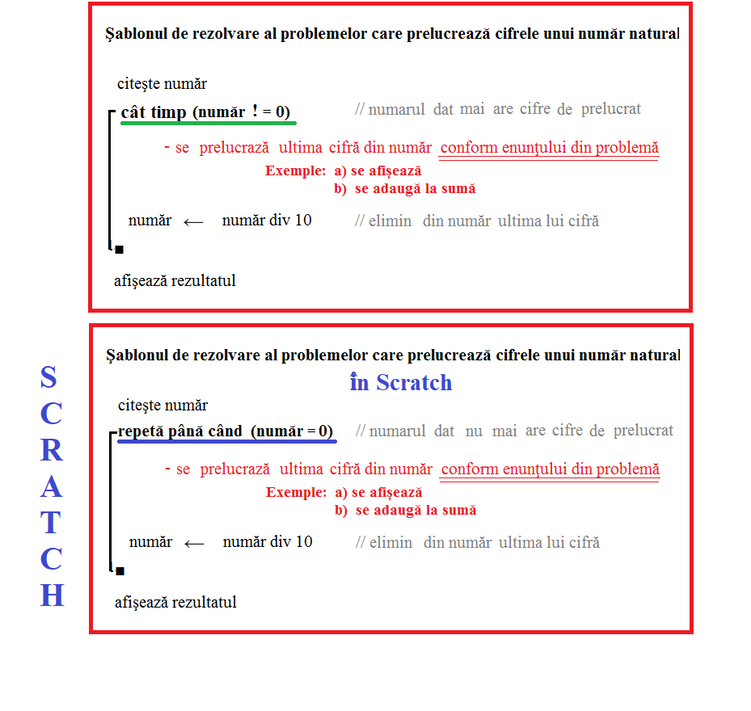 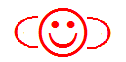 PB_cât timp_TIP2_CIFRE NUMĂR_1
Se citește un număr natural de la tastatură. 
                     Să se afișeze CIFRELE sale.
n                – numărul introdus de la tastatură
n mod 10  – ultima cifră                                    cifra ← n  mod  10
n div 10     – se elimină ultima cifră din număr      n  ←  n  div  10
Ce reprezintă?
întreg n, cifra
citește n
cât timp (n!=0) execută                //cât timp mai sunt cifre în număr  
      cifra ← n mod 10                     // aflu ultima cifră
      scrie  cifra , “  “                                // afișez ultima cifră
      n ←  n  div  10         // tai ultima cifră (se elimină din număr cifra afișată) 
sf. cât timp


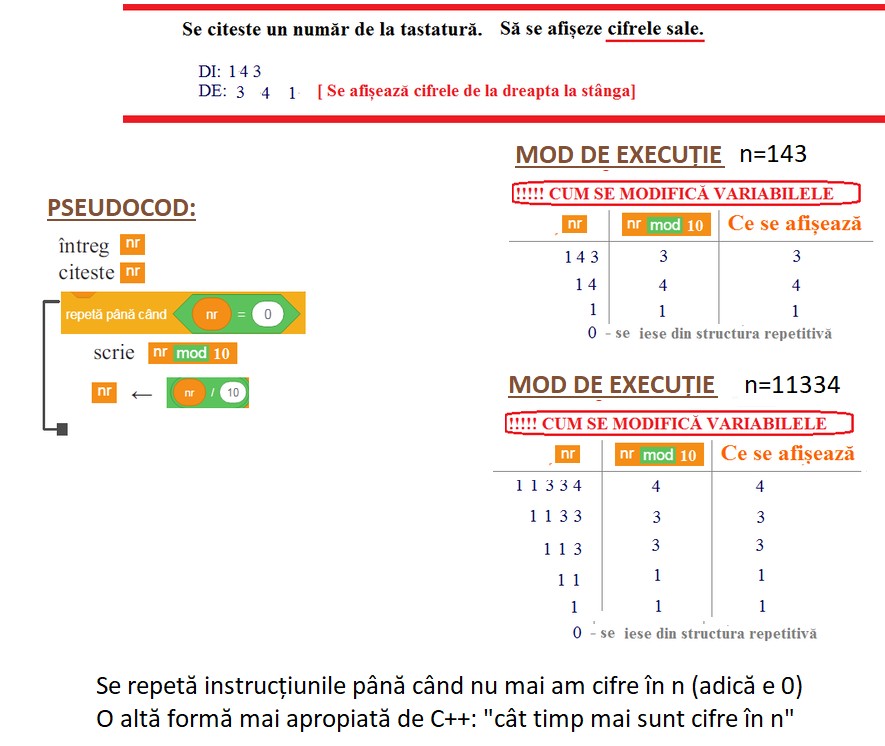 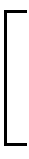 MOD DE EXECUȚIE:
DI:  5678
n
cifra ← n  mod 10
8
7
6
5
5678
567
CE SE AFIȘEAZĂ:  8   7  6   5
56
5
0
0     se iese din structura repetitivă
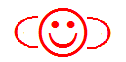 PB_cât timp_TIP_CIFRE NUMĂR_2
                    Se citește un număr natural de la tastatură. 
                    Să se afișeze SUMA CIFRELOR sale.
întreg n, cifra, suma
citește n
suma ← 0                                            // initial suma=0
cât timp (n!=0) execută                    //cât timp mai sunt cifre în număr  
      cifra ← n  mod 10                              // ultima cifră
      suma ← suma + cifra                       // adaug  această cifră la sumă
      n  ←  n  div  10                            // elimin din număr ultima cifră
sf. cât timp
scrie suma



 












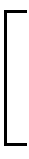 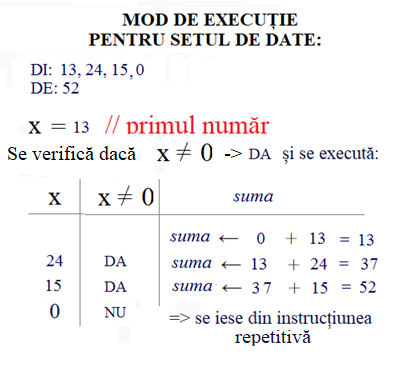 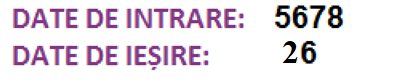 n
suma = suma  + cif
cif
8        suma = 0 + 8 = 8
7        suma = 8 + 7 =15
6        suma = 15+6 =21
5        suma = 21+5=26
5678
567
567
56
56
5
5
0
0
n=0  ->   se iese din structura repetitivă
CE SE AFIȘEAZĂ
26
CONSOLIDAREA NOILOR CUNOȘTINȚE:
PB_WHILE_TIP2_CIFRE NUMĂR_3   și   4
Se citește un număr natural de la tastatură.
Să se afișeze 
NUMĂRUL de CIFRELE a lui n.
Să se afișeze INVERSUL numărului n
DE: Inversul numărului n = 4321
DI:  1234
DE: Nr de cifre este 4
DI:  5678
întreg n, cif, inv ← 0 
citește n
cif ← n
cât timp (n!=0) execută
      cif ← n  mod 10              
      inv← inv*10 + cif                      
      n  ←  n  div  10             
sf. cât timp
scrie “Inversul numărului n=”, inv
întreg n, ct ← 0 
citește n
cât timp (n!=0) execută
      ct ← ct + 1
      n ←  n  div  10     
sf. cât timp
scrie “Nr de cifre este “, ct
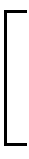 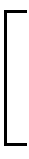